Сделаем школу ярче и интереснее.
Выполнили: 
Ученики  9 «Б» класса МБОУ СОШ №43 Шишебаров Д. и Елохин Н.
Руководитель:
 Полевая Галина Николаевна
Актуальность.
Муниципальное бюджетное общеобразовательное учреждение г. Мурманска средняя общеобразовательная школа № 43 (МБОУ г. Мурманска СОШ № 43) работает с 1967 года. На 1 сентября 2013 года в ней обучается 485 учеников.
Одним из мотивов хорошего отношения к школе является ее привлекательный внешний вид. Поэтому мы хотим предложить сделать оформление коридоров и кабинетов ярче и интереснее. Цвет можно эффективно использовать в отделке помещений для повышения работоспособности, создания условий для отдыха, улучшения настроения.
Цель соц. Проекта.
создание условий для осуществления гражданско - патриотического воспитания молодежи через организацию патриотической деятельности школьников по оформлению и дизайну школьных помещений.
Задачи
разработка и осуществление плана по оформлению и дизайну школьных помещений;
освоение навыков коммуникативной культуры, работы в коллективе;
развитие аналитических навыков и навыков критического мышления;
формирование чувства гражданской ответственности в решении актуальных проблем местного сообщества;
Расчет материалов и финансовых вложений в данный проект.
Влияние цветов на человека и его психику.
Графика позволяет передавать большой объём информации. Человек же имеет ограниченные возможности по восприятию информации. Цвет влияет на состояние человека и его психику.
Красный – активизирует деятельность.
Оранжевый - настраивает на лёгкий лад.
Желтый - веселый, оптимизм.
Зеленый – не влияет на психику.
Голубой – успокаивает, снимаем напряжение.
Синий – снимает напряжение глаз и частоту биения сердца.
Фиолетовый – чувство тревоги, неудовлетворительности.
Серый – вызывает чувство аккуратности.
Черный – позволяет уменьшить число ошибок.
Наше цветовое решение.
Сделать рисунки яркими с оттенками темных цветов.
Мы использовали всю цветовую палитру оттенков , чтобы эмоциональное воздействие на учеников было максимальным. 
Следует избегать одноцветности, так как однообразие надоедает, вызывая, пользуясь терминологией, "охранительное торможение".
Этапы реализации проекта «Сделаем школу ярче и интереснее»
План мероприятий
Финансирование.
Внебюджетные средства (спонсорская помощь родителей, администрации школы)
Смета расходов.
Предполагаемые результаты.
Организация социально-значимой общественной деятельности школьников;
Комплексный подход к воспитанию гражданственности, патриотизма, экологической культуры, трудовому воспитанию;
Создание условий для возможной организации процесса совместного времяпрепровождения, способствующего духовному сближению детей и взрослых, рождению общих интересов и увлечений;
Создание благоприятных условий жизни
.
Кабинет №2 и №13
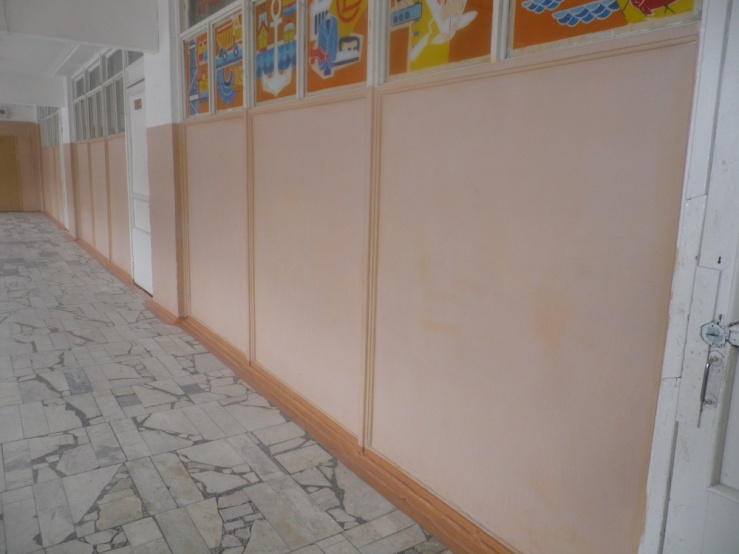 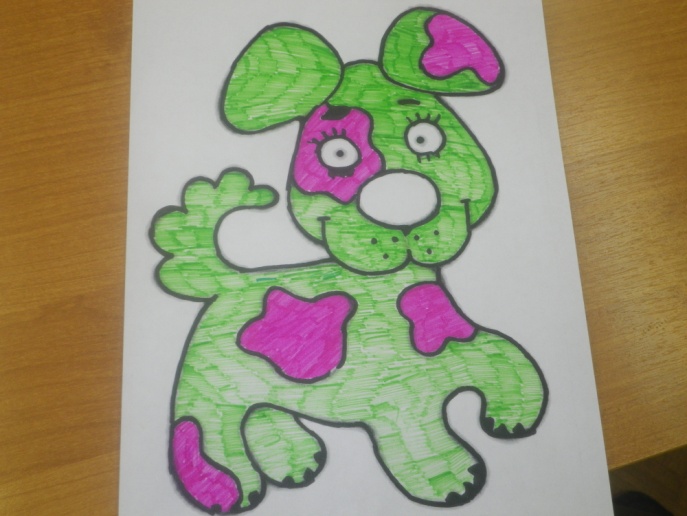 Кабинет №7 и №17
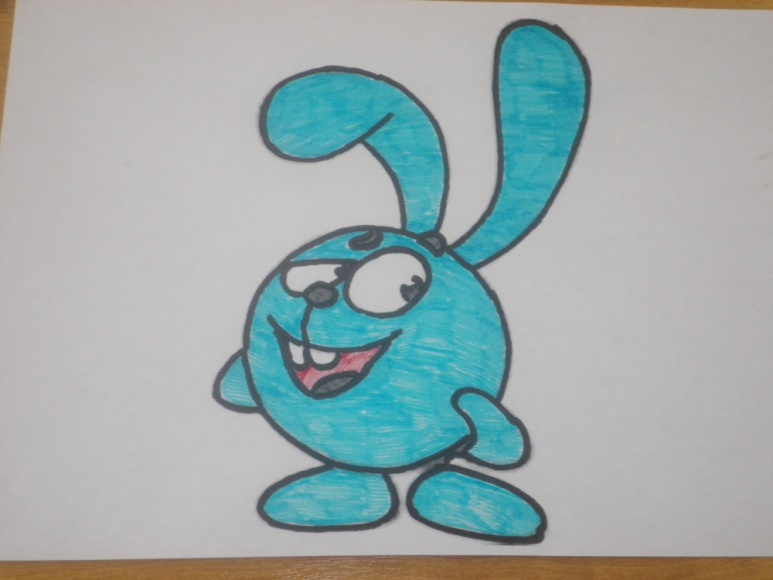 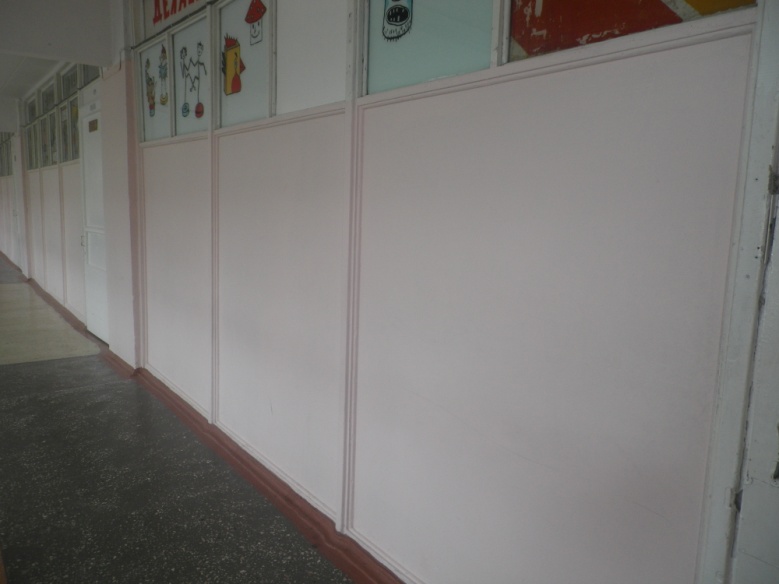 Кабинет № 5 «ОБЖ» и № 11
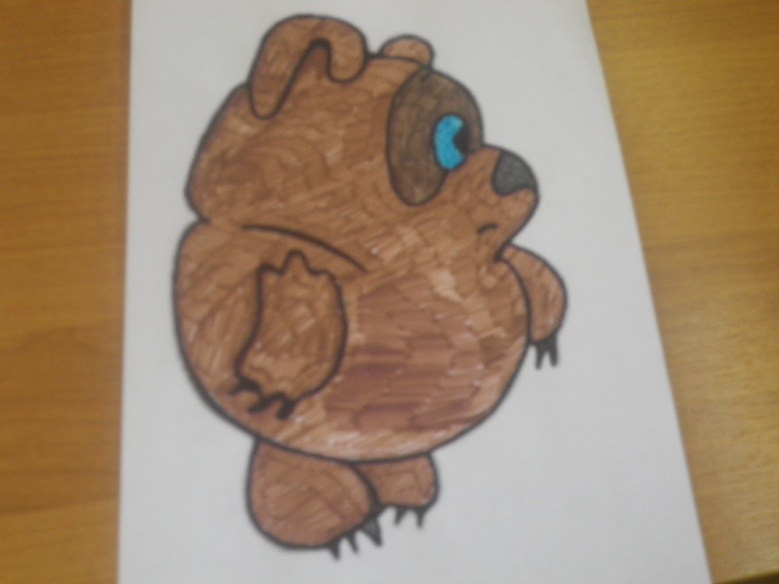 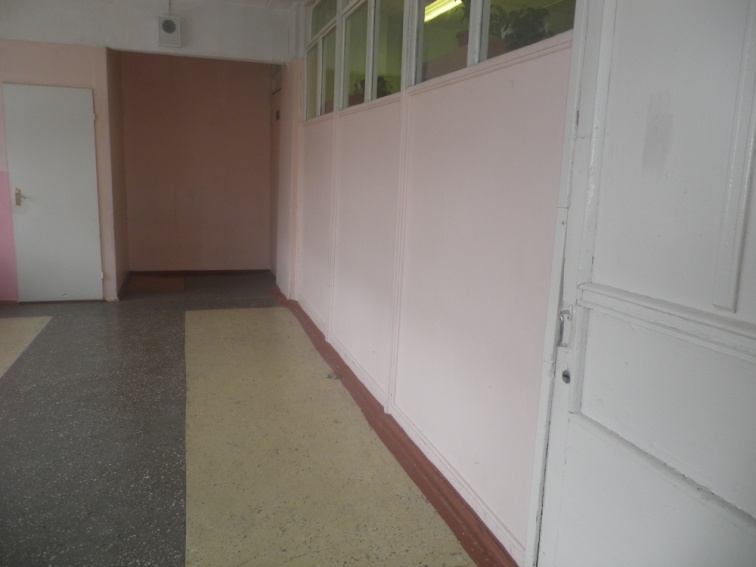 Библиотека и кабинет № 3
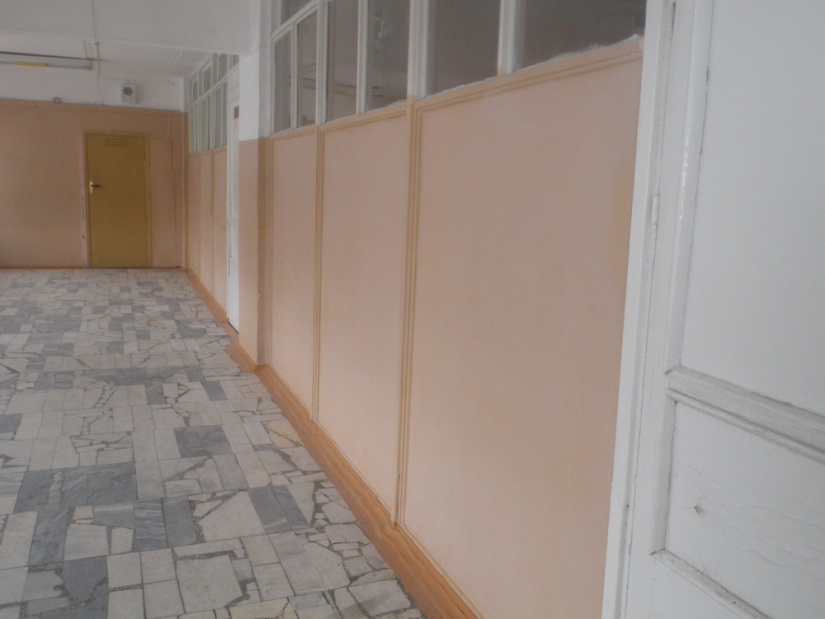 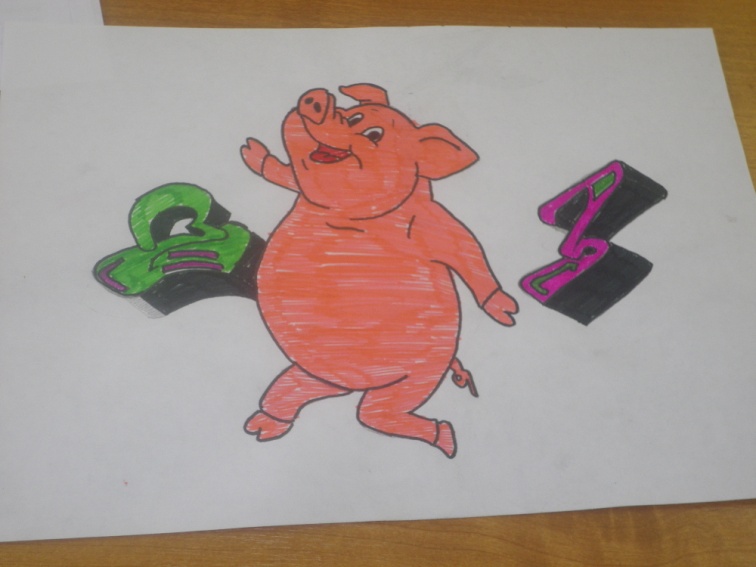 Кабинет № 24 и № 14
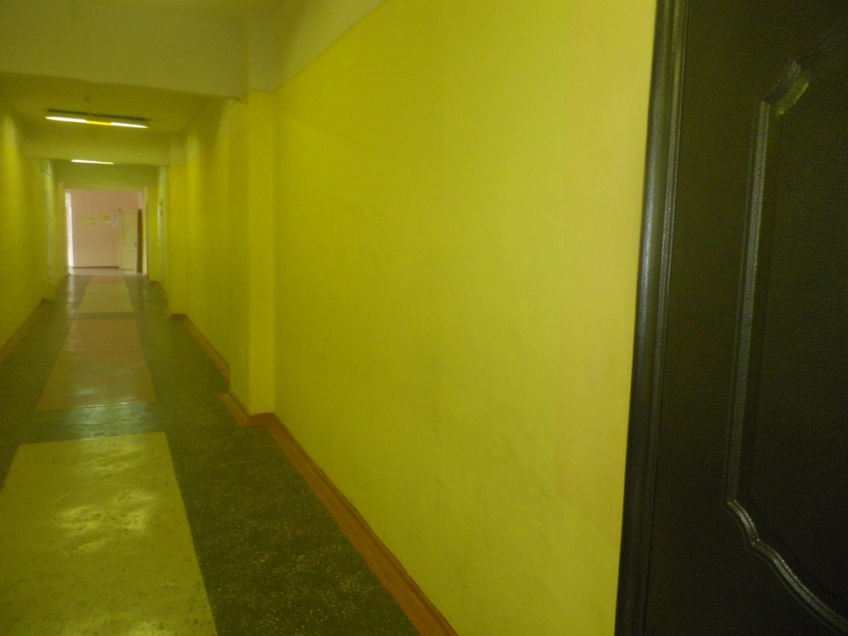 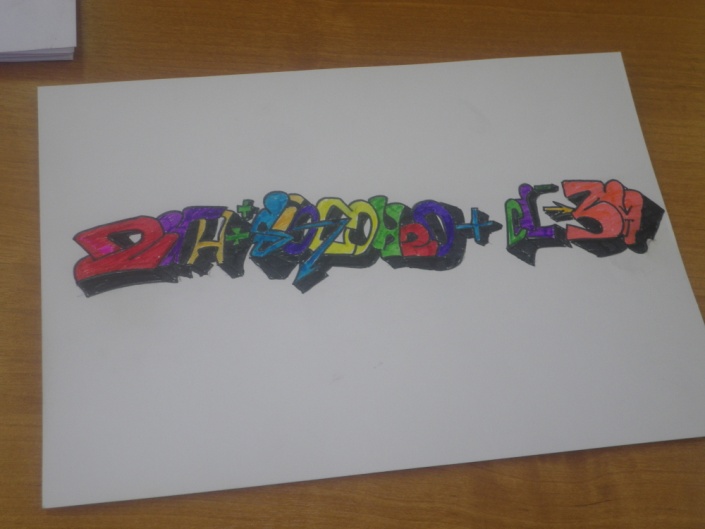 Кабинет № 16 и № 27
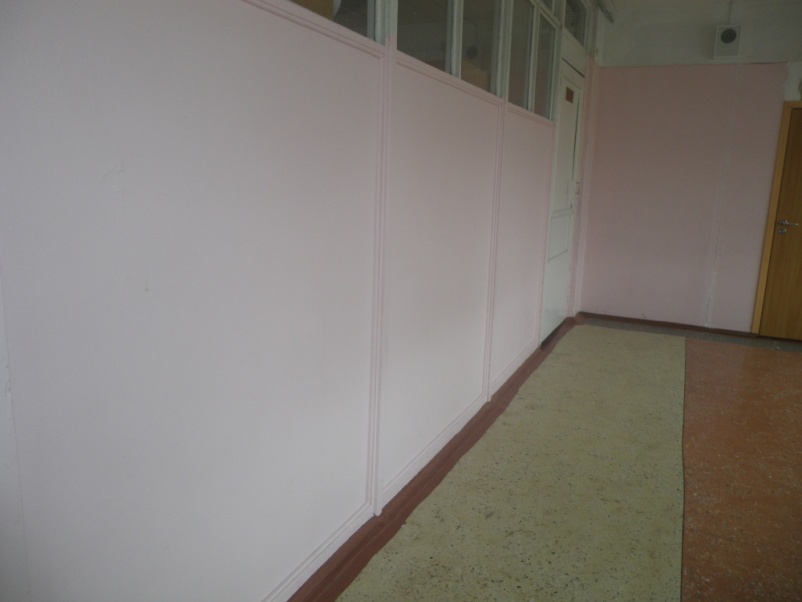 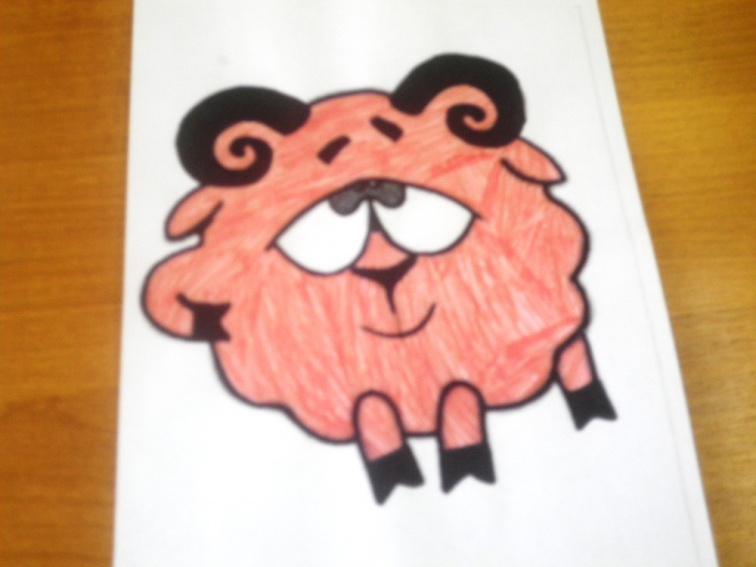 Кабинет №12 и № 15
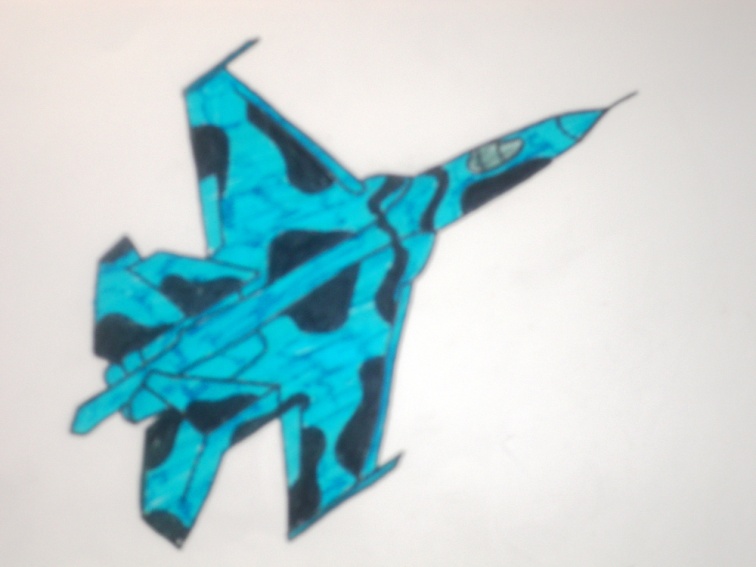 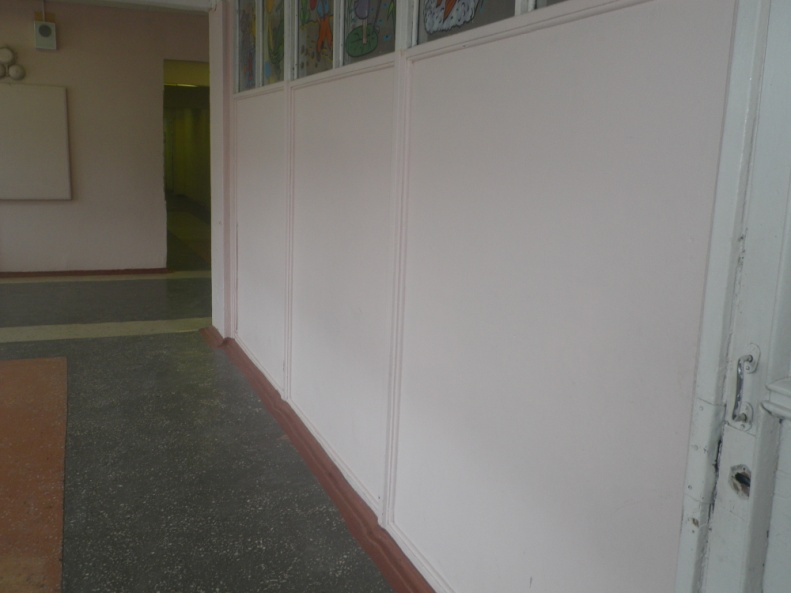